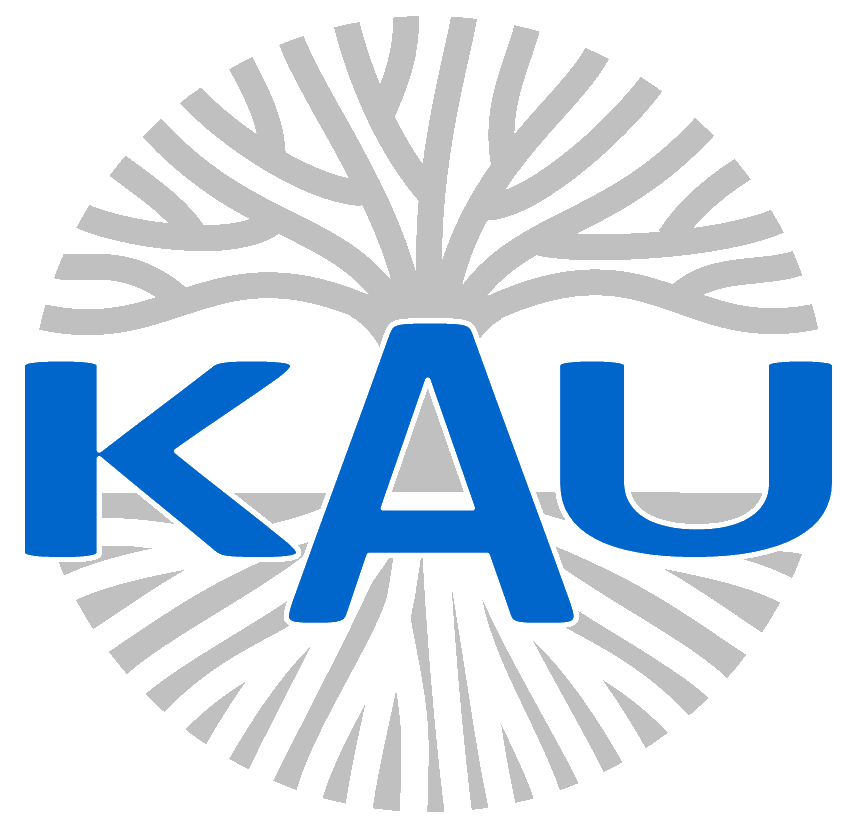 ЦИФРОВИЙ ДИЗАЙН НА ОСНОВІ FPGA: ПРИНЦИПИ ТА ЗАСТОСУВАННЯ
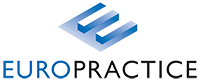 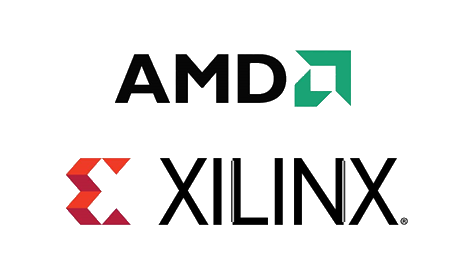 ЛОГІЧНІ ЕЛЕМЕНТИ ЗА МЕЖАМИ Цифрової АБСТРАКЦІЇ
ЗМІСТ
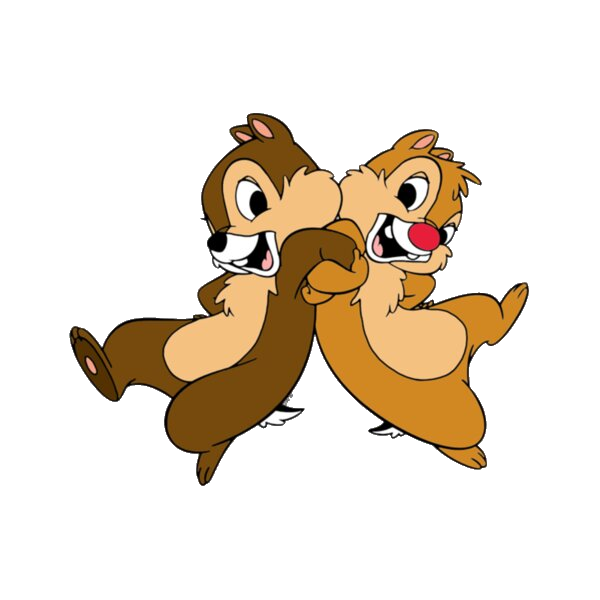 Логічні елементи
За межами цифрової абстракції
Логічні рівні
Шуми в цифрових колах
Будова логічних елементів
Споживана потужність
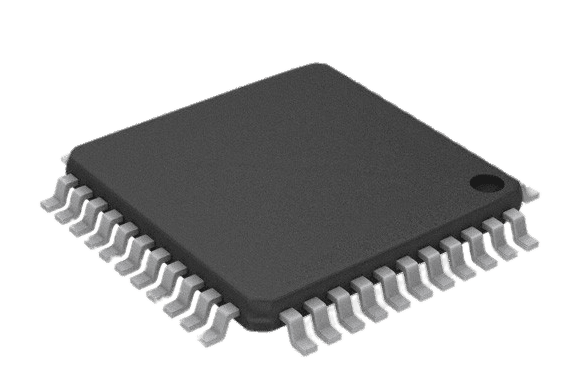 А ТИ ЗВІТ ПО ЛАБІ ВЖЕ ЗДАВ?
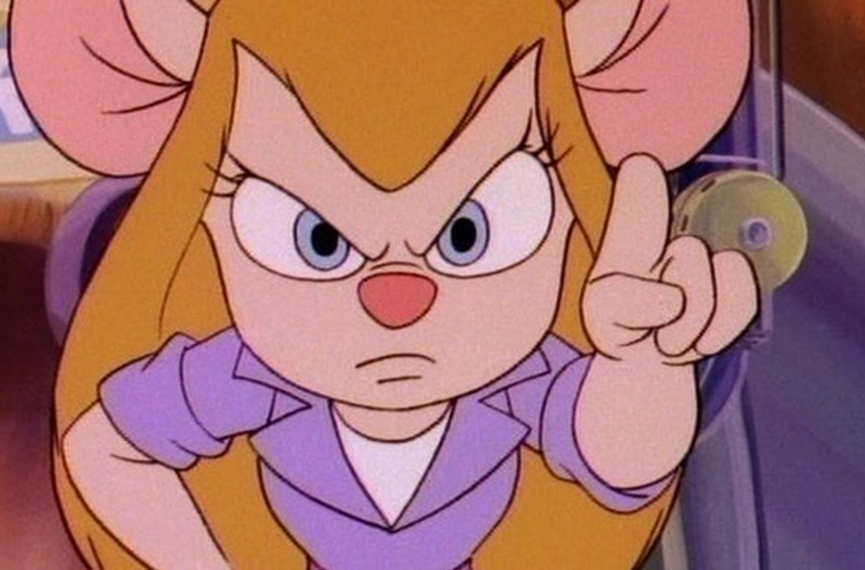 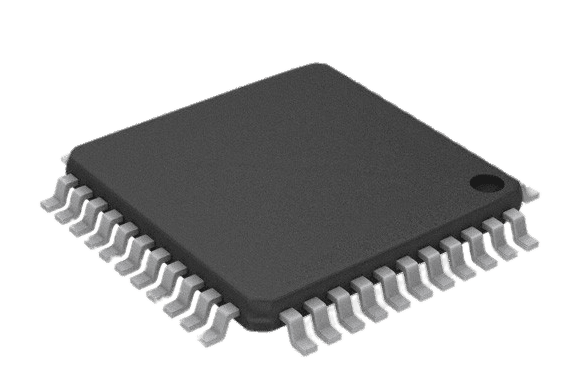 Звіти   a.plyushchay@kau.edu.ua
ЛОГІЧНІ ЕЛЕМЕНТИ
Вхідні сигнали зображають ліворуч (або згори).
Вихідні сигнали розміщуються праворуч або внизу. 
Для позначення вивобів використовують перші літери латинського алфавіту, щоб вказати вхідні сигнали та латинська букву Y. Або прямо вказують як Вхід / Вихід.
Функціонування схеми задають за допомогою логічногї функції або таблиці істиності.
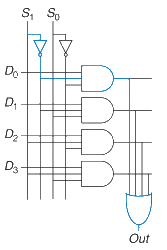 ЛОГІЧНІ ЕЛЕМЕНТИ З ОДНИМ ВХОДОМ
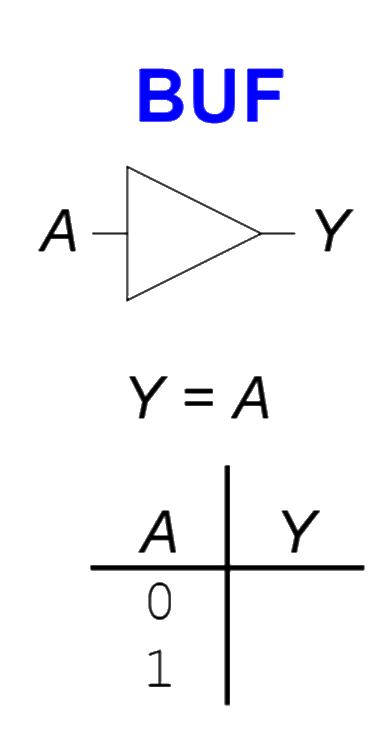 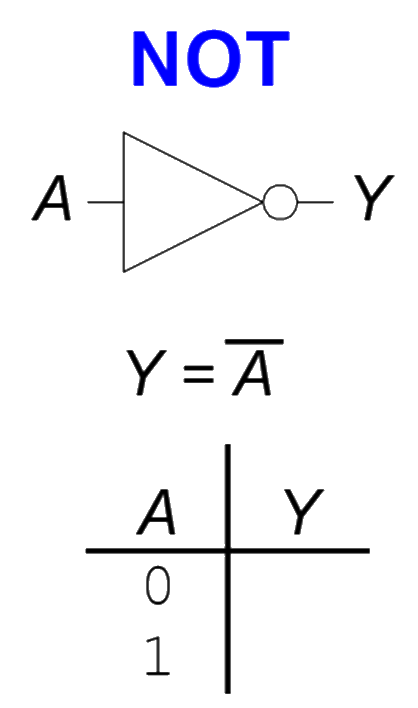 ЛОГІЧНІ ЕЛЕМЕНТИ З ДВОМА ВХОДАМИ
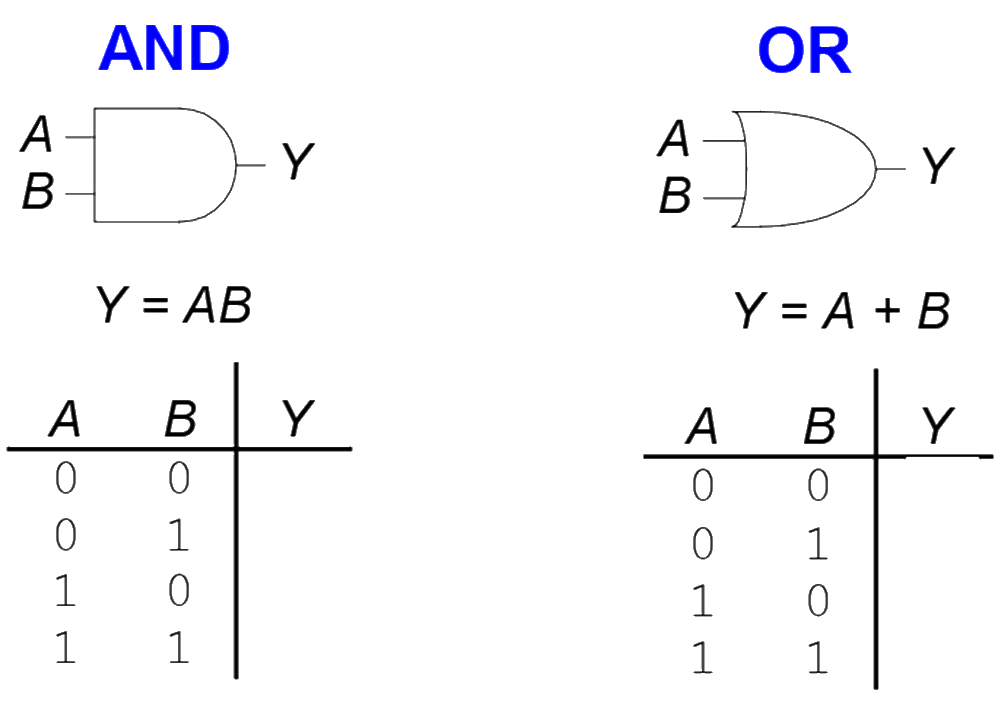 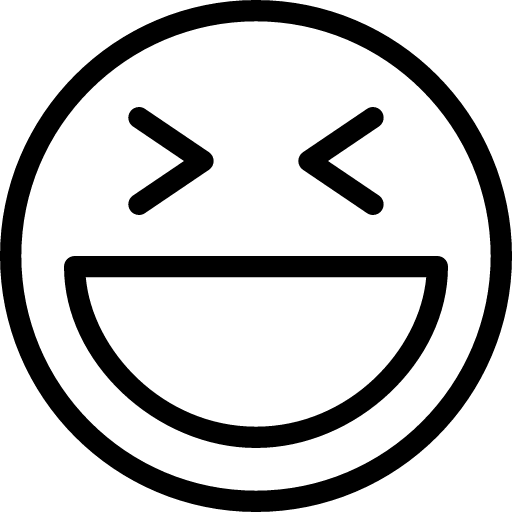 ЛОГІЧНІ ЕЛЕМЕНТИ З ДВОМА ВХОДАМИ
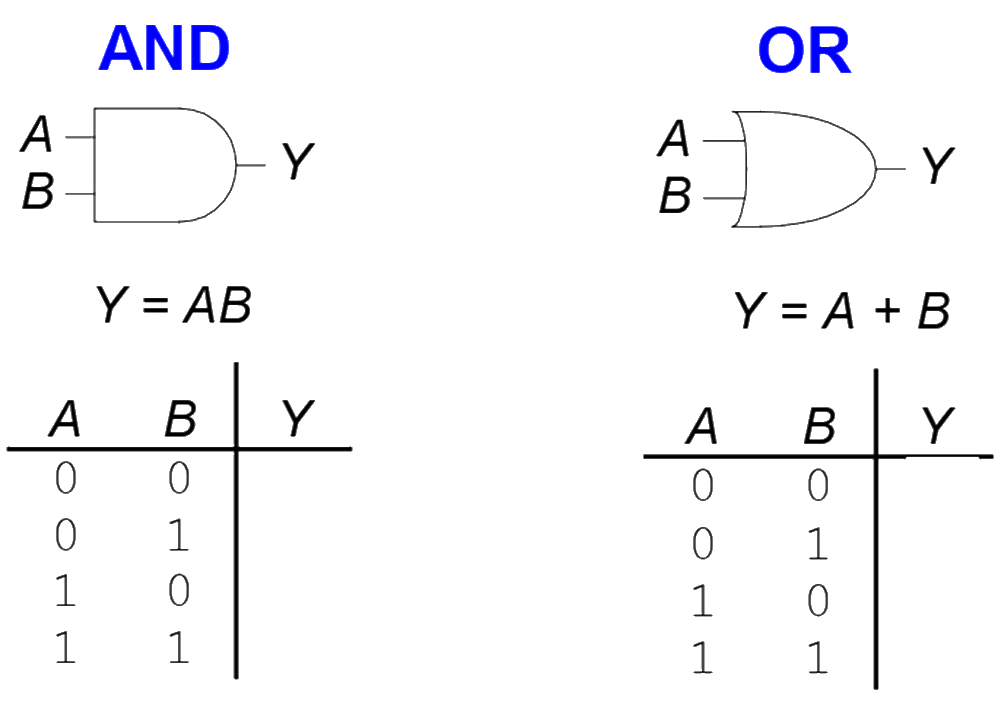 Чому логічний елемент І не може працювати суддею?
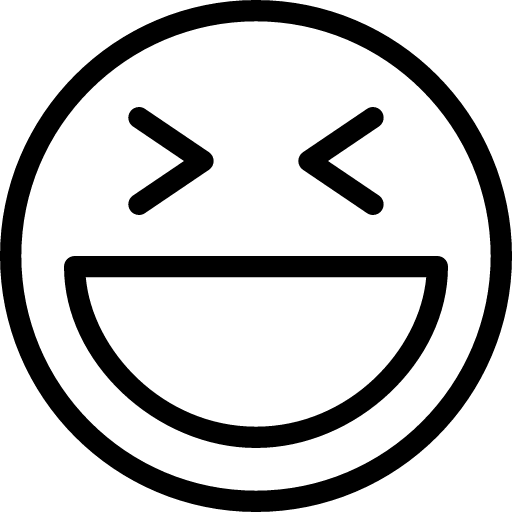 ЛОГІЧНІ ЕЛЕМЕНТИ З ДВОМА ВХОДАМИ
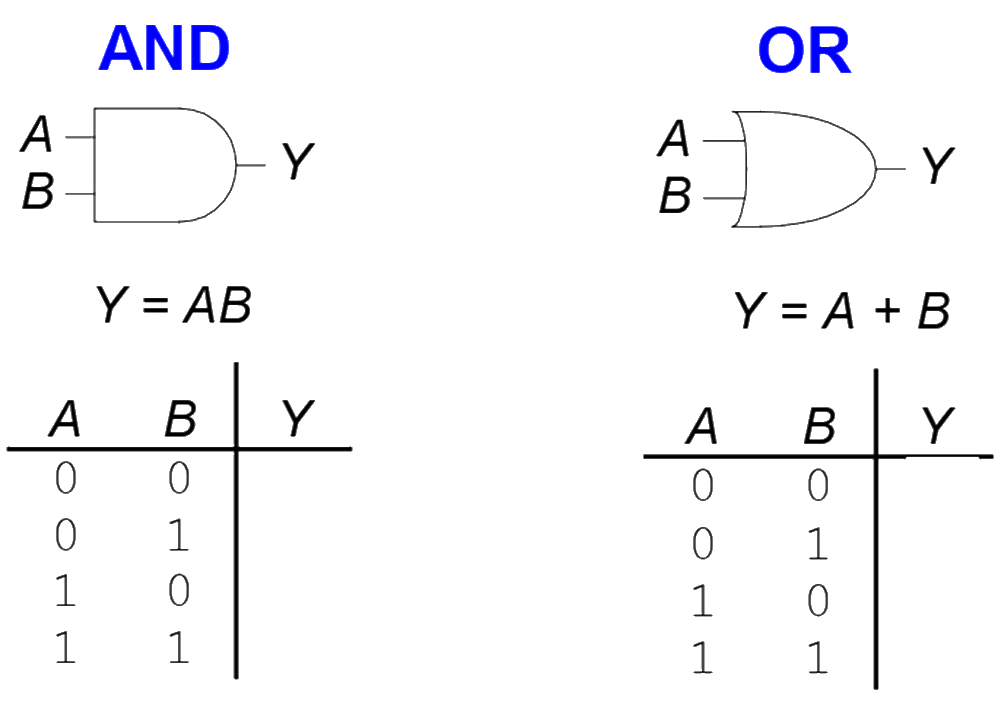 Чому логічний елемент І не може працювати суддею? Тому що він не зможе ухвалити рішення суду на користь однієї сторони.
ІНШІ ЛОГІЧНІ ЕЛЕМЕНТИ З ДВОМА ВХОДАМИ
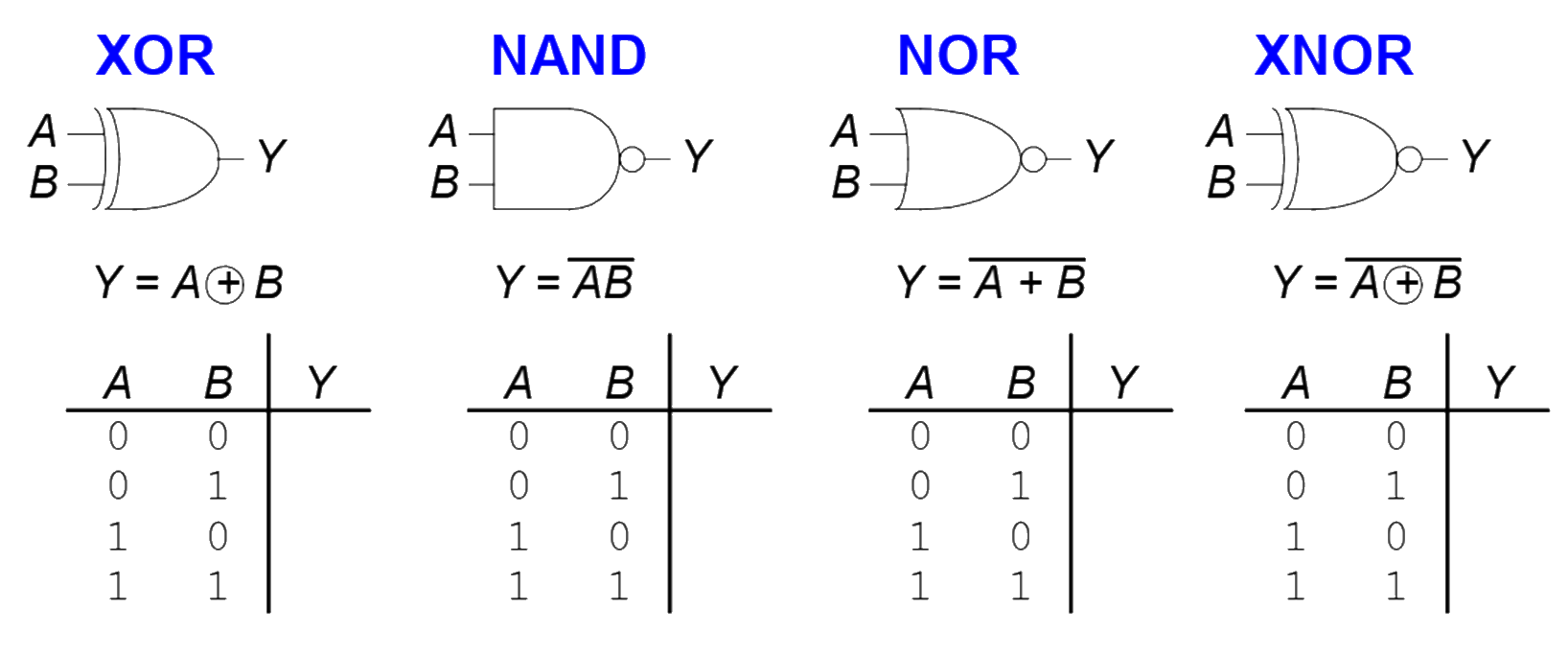 ЛОГІЧНІ ЕЛЕМЕНТИ З БАГАТЬМА ВХОДАМИ
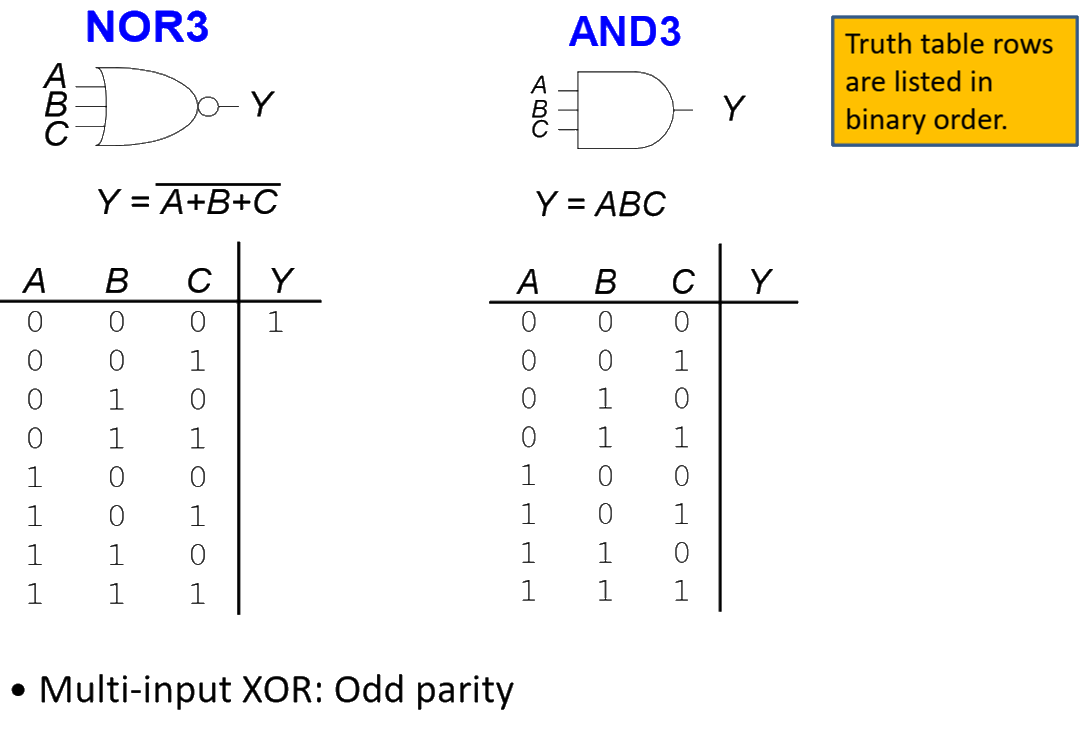 SYSTEMVERILOG ТА ЛОГІЧНІ ЕЛЕМЕНТИ
cимвол '~' означає оператор NOT, 
символ ‘|’ означає оператор OR, 
символ ‘&’ - оператор AND 
символ ‘^’ - дає оператор XOR.
ЛОГІЧНІ РІВНІ
Дискретні рівні напруги представляються 1 та 0
Наприклад:
	0 = земля (GND) або 0 В.
	1 = VDD або 5 В
!Питання! Якщо сигнал буде 4.99 В? Це 0 чи 1? Аякщо 3.2 В?
Треба встановити діапазон дял 1 та 0.
Різні діапазони доя входів та виходів дають змогу протистояти завадам та шумам.
ЩО ТАКЕ ШУМ
Будь що, що призводить до спотворення сигналу.
тобто, опір, шуми блоку живлення, взаємодія з сусідніми провідниками, тощо.
Приклад: вентиль (driver) виводить 5 В але, через опір довгого дроту споживач отримує 4.5 В.
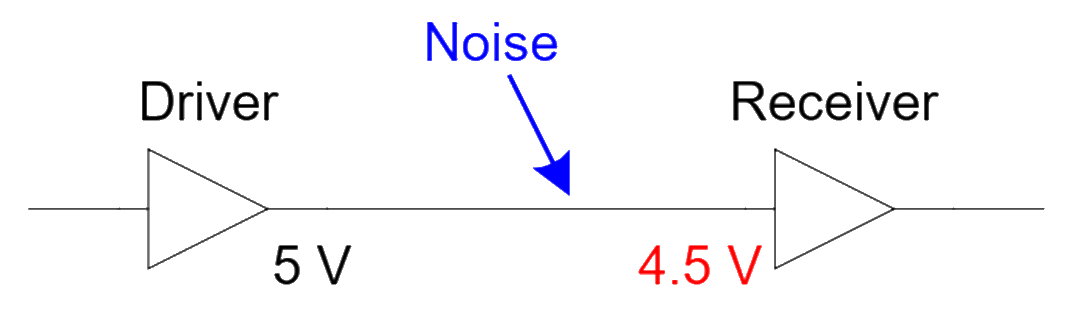 ДИСЦИПЛІНА СТАТИЧНА
З логічно допустимими входами кожен елемент схеми повинен видавати логічно допустимі виходи
Використовуйте обмежені діапазони напруг для представлення дискретних значень
ГРАНИЦІ ШУМУ
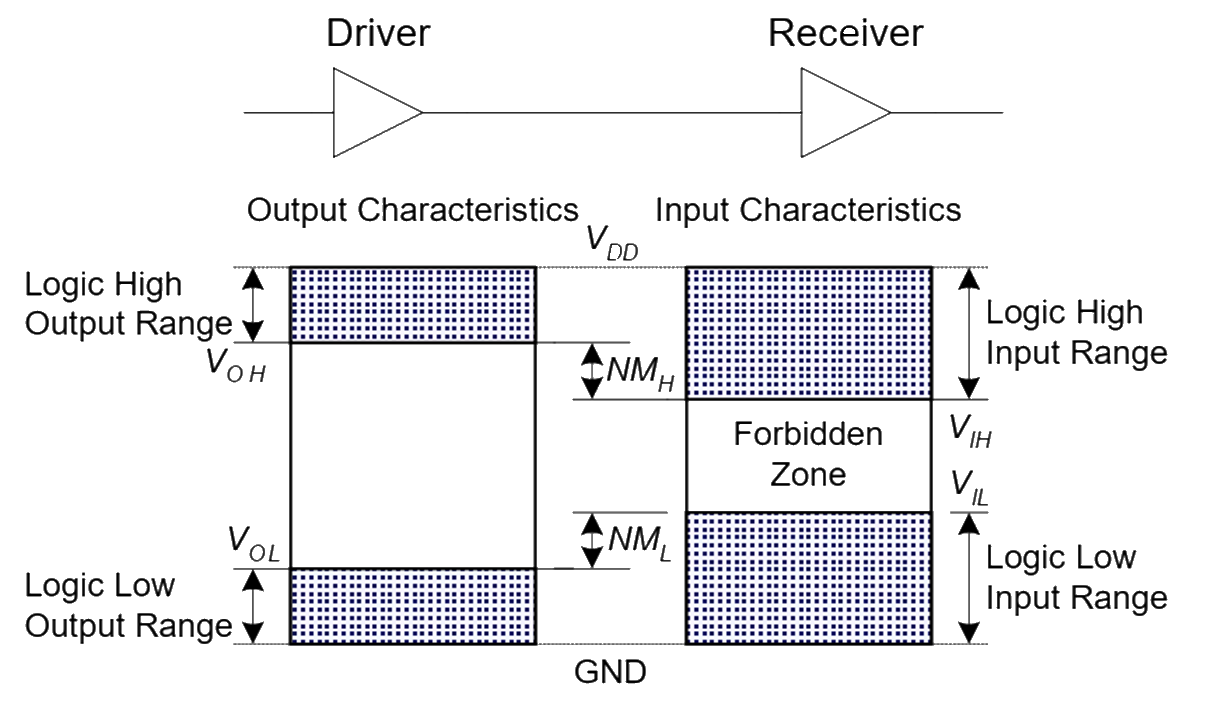 ГРАНИЦІ ШУМУ
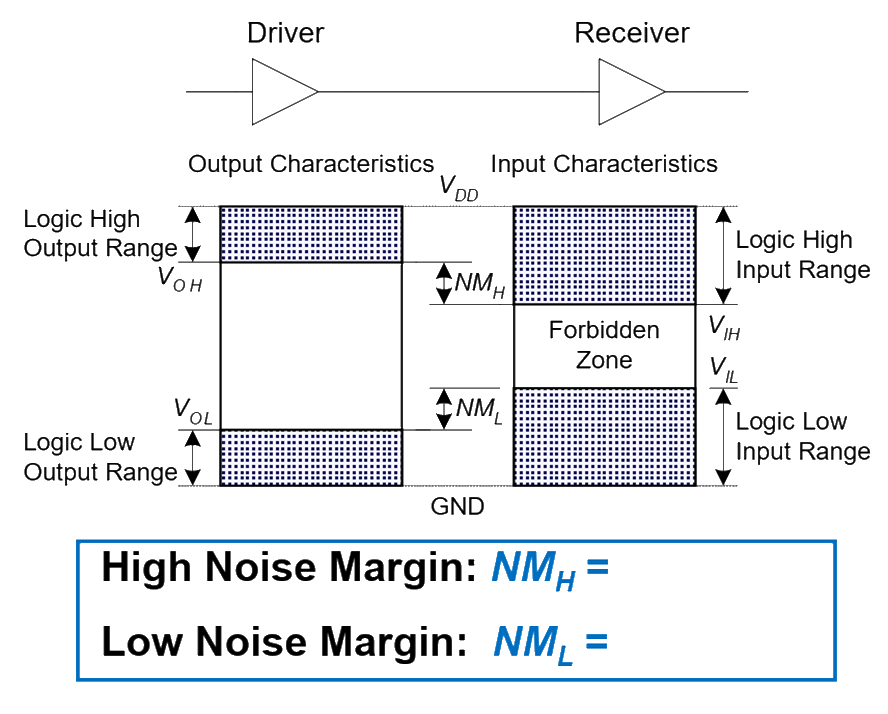 РОЗРАХУНОК РІВНІВ ШУМУ
V01 - напруга на виході інвертора I1, 
VI2 - напруга на вході інвертора I2. 
Для обох VDD = 5 В, VIL = 1,35 В, VIH = 3,15 В, VOL = 0,33 В і VOH = 3,84 В. 
Визначте нижній і верхній рівні шуму. 
Чи може схема коректно обробити рівень шуму в 1 В між VO1 і VI2?
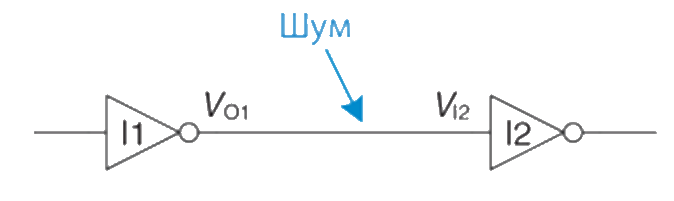 ПЕРЕДАТОЧНІ ХАРАКТЕРИСТИКИ. ПОСТІЙНИЙ СТРУМ
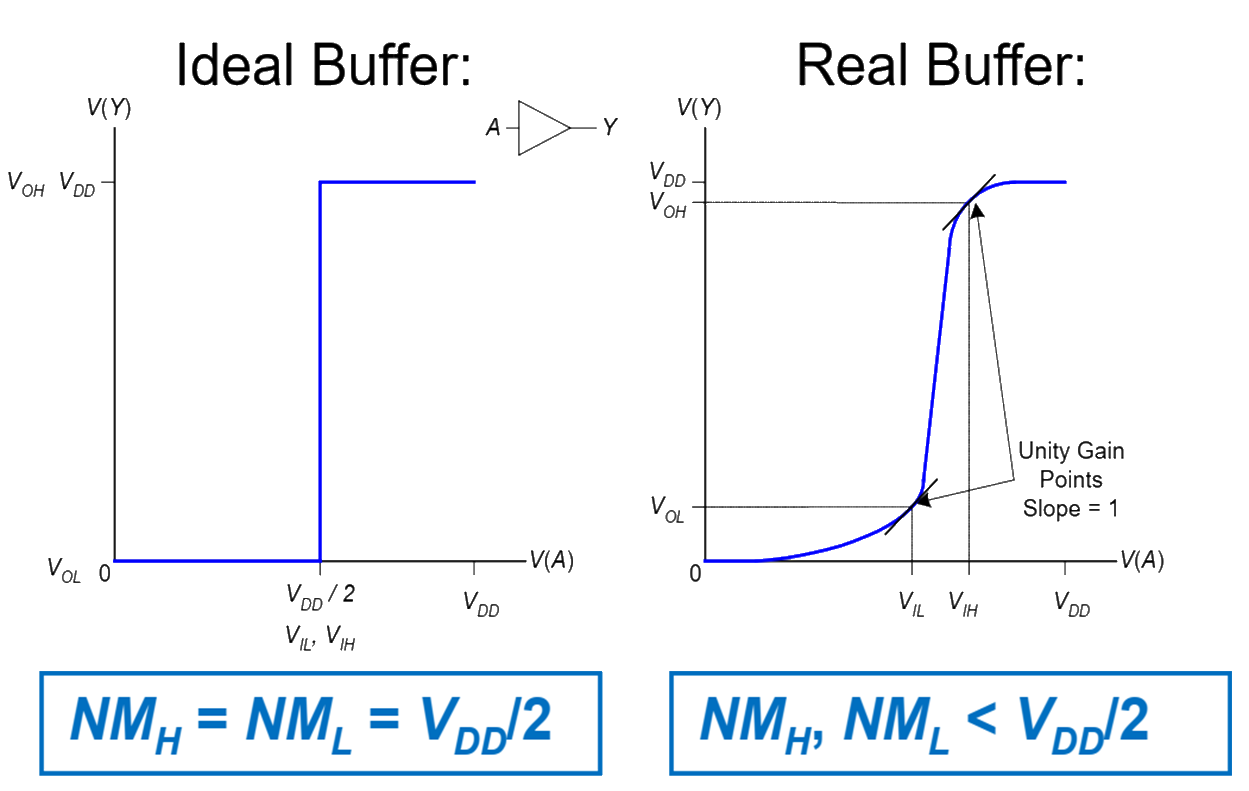 ПЕРЕДАТОЧНІ ХАРАКТЕРИСТИКИ. ПОСТІЙНИЙ СТРУМ
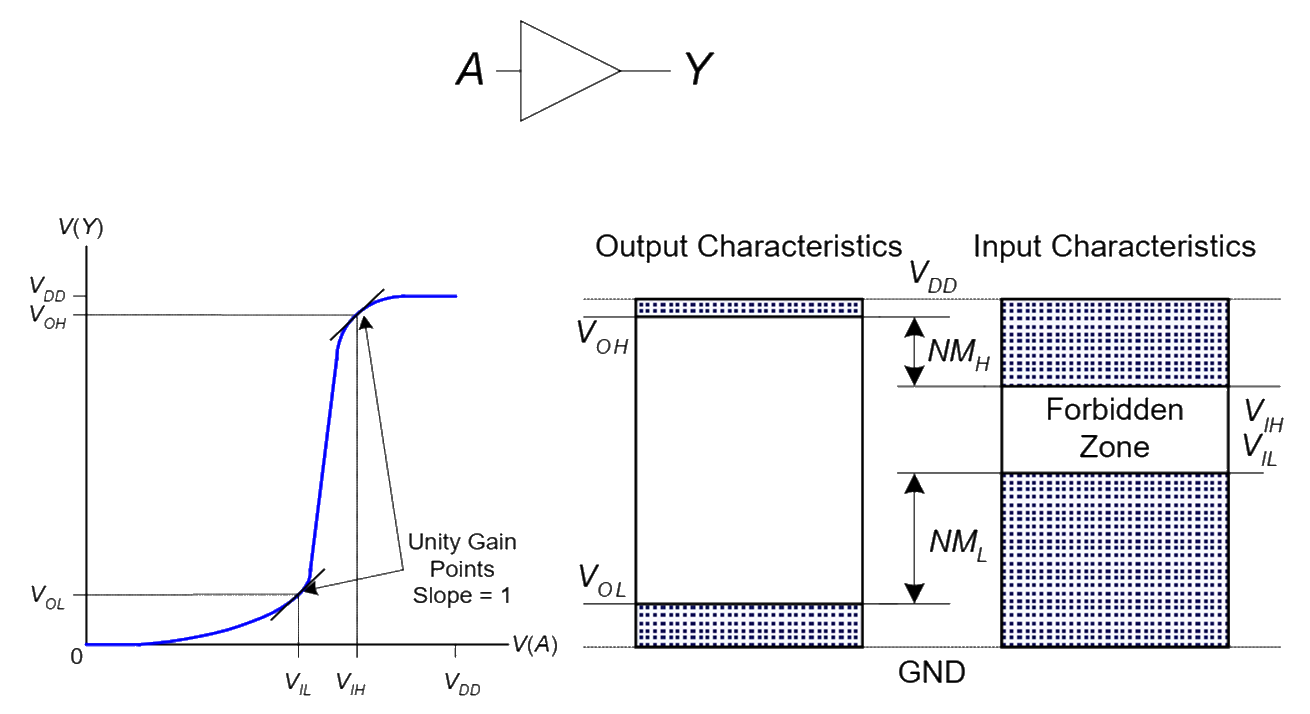 VDD
1970’s - 1980’s, VDD = 5 V

З часом, з розвитком технологій VDD знижується для:
– для запобігання псування транзисторів
– для енергоефективності та енергозбереження
 3.3 V, 2.5 V, 1.8 V, 1.5 V, 1.2 V, 1.0 V, …

!ЗАУВАЖЕННЯ! Треба бути уважним при підключенні різних пристроїв з різними напругами живлення
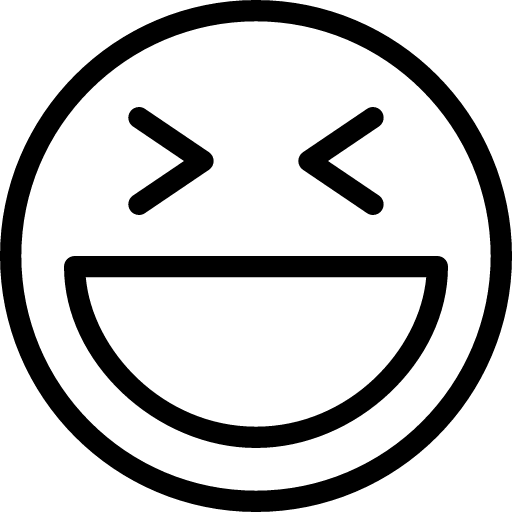 VDD
Будьте обережні, підключаючи пристрої з різною напругою живлення!!!

Чіпи працюють, тому що містять  запас чарівного диму!
Доказ: якщо чарівний дим випустити, мікросхема перестане працювати.
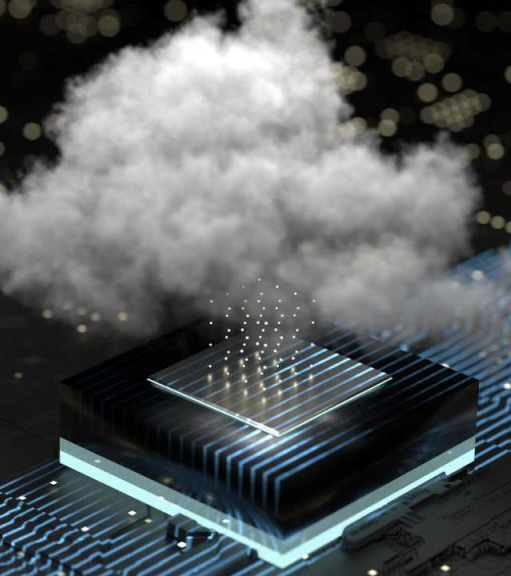 ПРИКЛАДИ ЛОГІЧНИХ СІМЕЙСТВ
STM32 vs FPGA vs ATMEGA
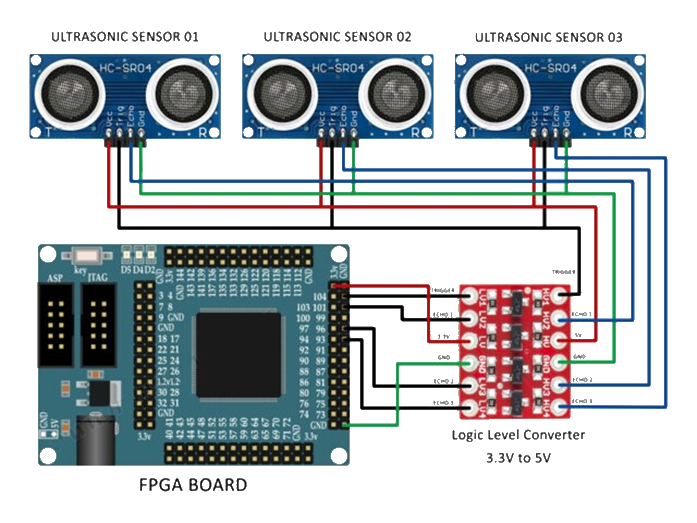 КРЕМНІЙ
Транзистори. Сучасна мікроелектроніка грунтується на кремнієвих технологіях
Чистий кремній поганий провідник (немає вільних зарядів)
Для провідності кремній допують (створюють вільні заряди)
– n-type (вільні заряди – електрони, заряд від’ємний)
– p-type (носії заряду – дірки ,зарядчені позитивно)
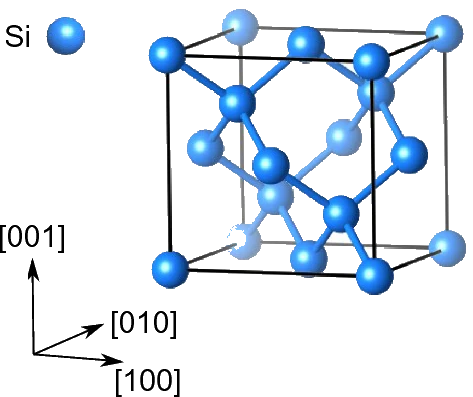 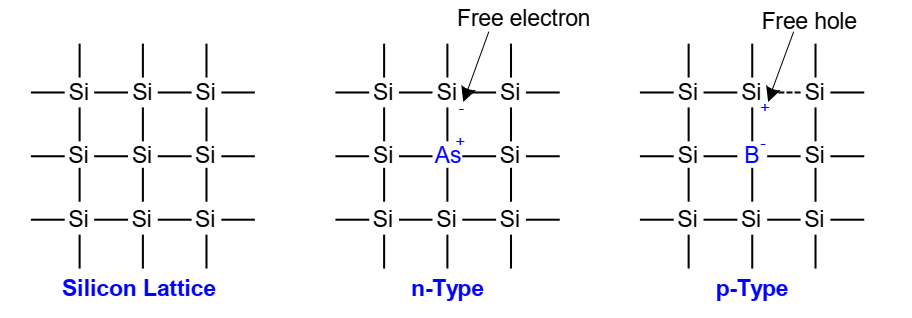 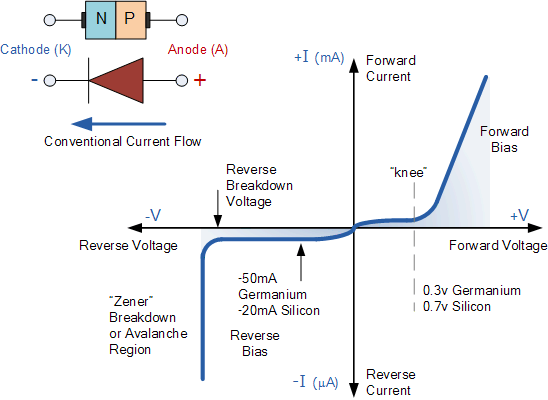 Діод
MOS ТРАНЗИСТОРИ
Metal oxide silicon (MOS) transistors:
Для затвору замість металу використовують полікристалічний кремній
Ізолюють за допомогою діоксиду кремнію
Струми протікають по допованим областям
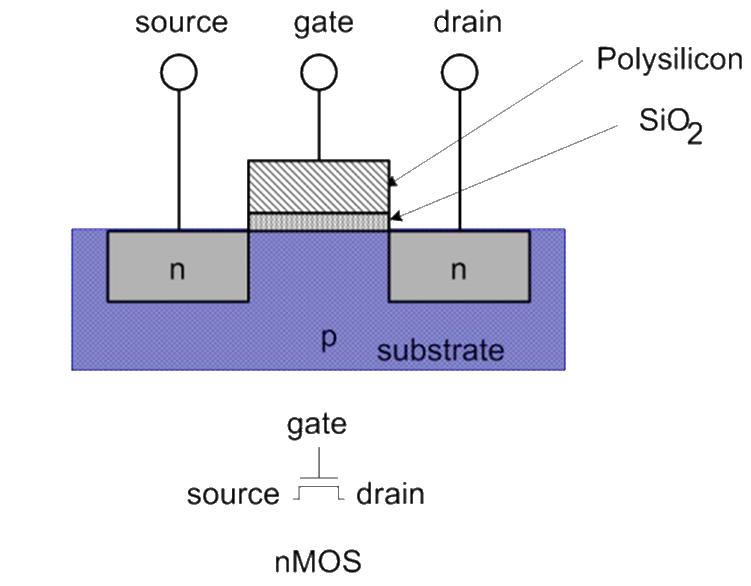 nMOS ТРАНЗИСТОРИ
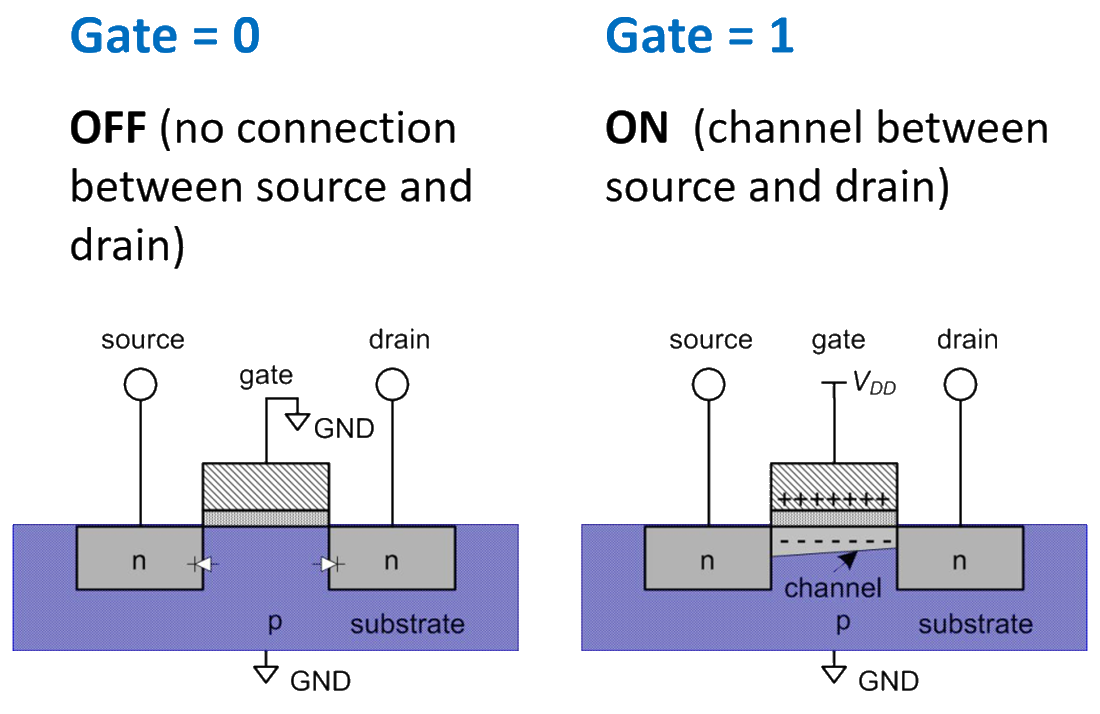 pMOS ТРАНЗИСТОРИ
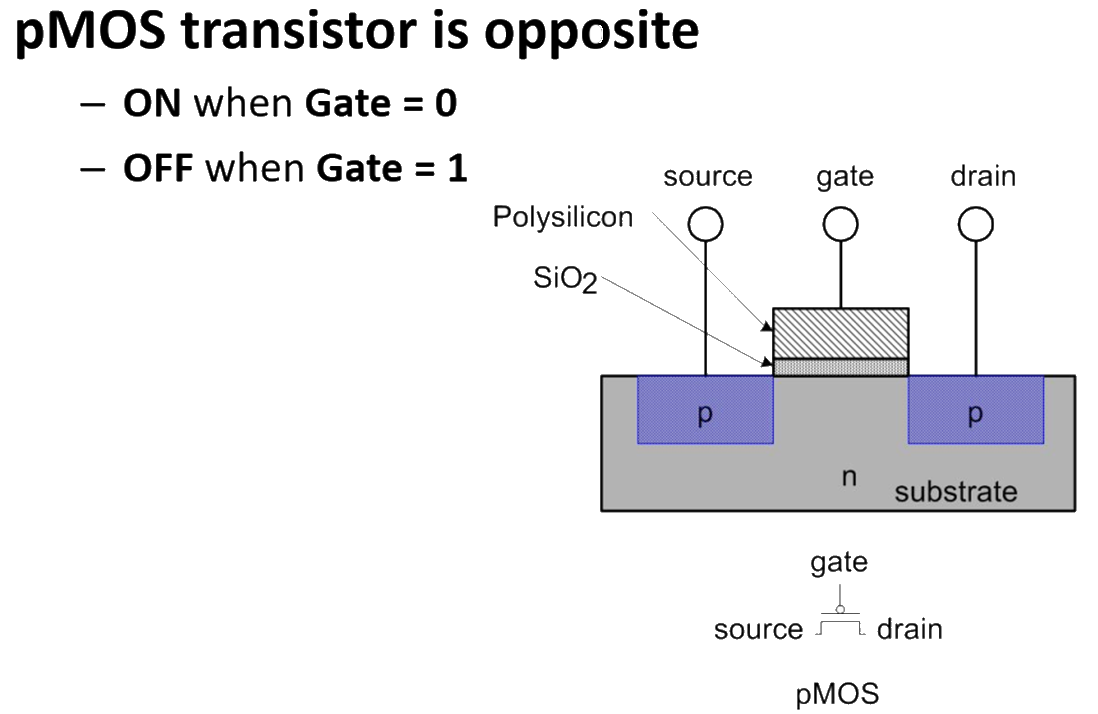 РОБОТА ТРАНЗИСТОРА
РОБОТА ТРАНЗИСТОРА
nMOS: добре передає 0, оскільки з’єднує виток до GND

pMOS: добре передає 1, оскільки з’єднує виток до VDD
CMOS ЛОГІЧНИЙ ЕЛЕМЕНТ НІ
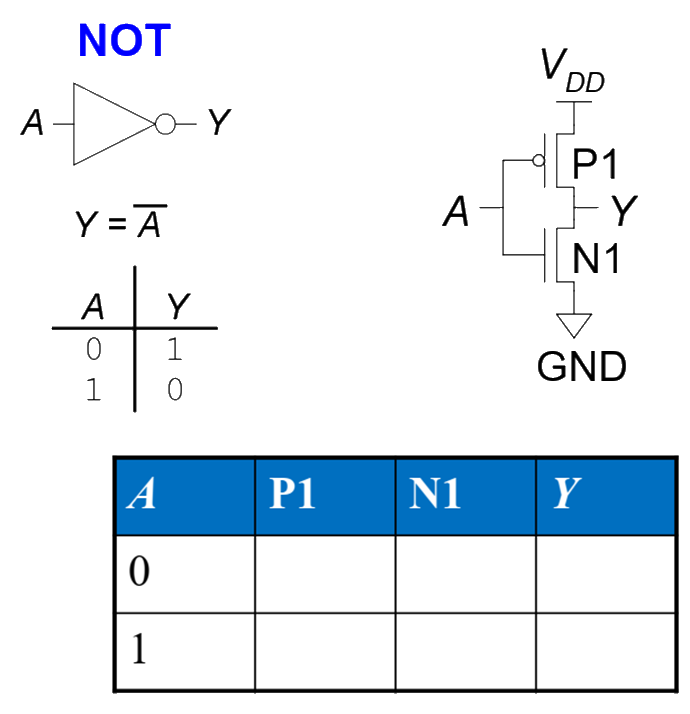 CMOS ЛОГІЧНИЙ ЕЛЕМЕНТ НІ-І
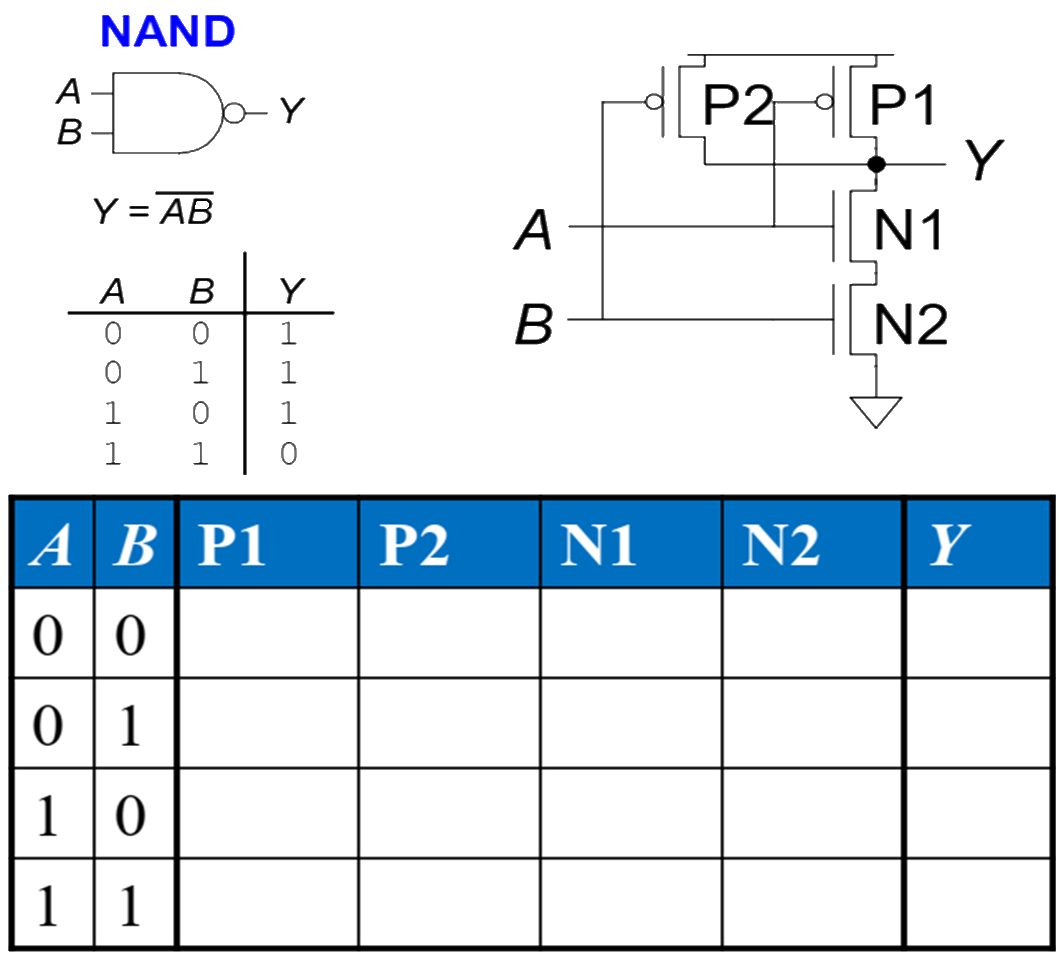 СТРУКТУРА CMOS ЛОГІЧНИХ ЕЛЕМЕНТІВ
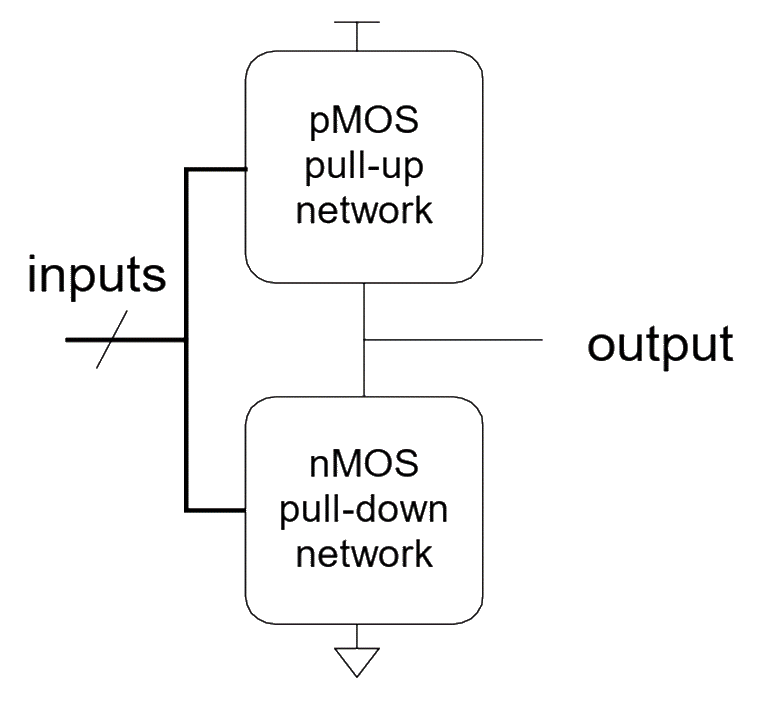 СТРУКТУРА CMOS ЛОГІЧНИХ ЕЛЕМЕНТІВ
Самостійно обміркуйте та намалюйте 

Як побудувати NOR gate з 3-ма входами?

Як побудувати  AND gate з двома входами?
СПОЖИВАННЯ ЕНЕРГІЇ
Потужність = Енергія, спожита за одиницю часу

Динамічне споживання енергії
Під час роботи енергія витрачається на перемикання 1-0

Споживання енергії в статичному режимі 
Робочих перемикань не відбувається але втрати енергії є, зокрема через паразитні струми (leakage current)
ДИНАМІЧНЕ СПОЖИВАННЯ ЕНЕРГІЇ
Розглянемо динамічну споживану потужність під час заряджання ємностей транзисторів логічних елементів
Енергія зарядженого конденсатора ємністю C, зарядженого до  VDD дорівнює CVDD2
Цифрова система працює на частоті f Гц
α фактор активності
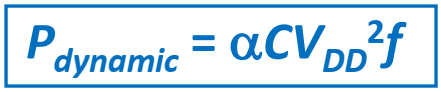 ФАКТОР АКТИВНОСТІ α
α характеризує частину циклу , під час якої ємності заряджені
– Clock α = 1
– Перемикання раз за цикл α = 0.5
– Випадкове слідування данних α = 0.25
– Типове значення α = 0.1
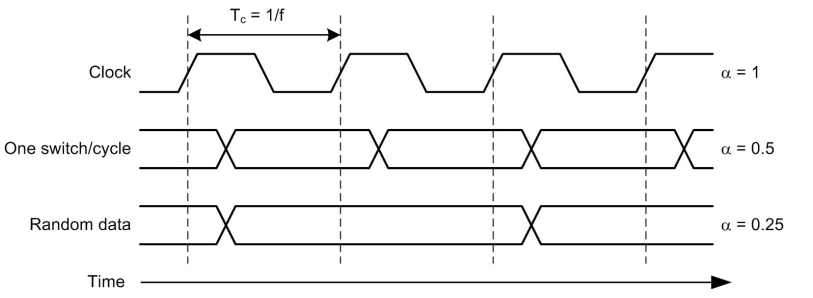 СТАТИЧНЕ СПОЖИВАННЯ ЕНЕРГІЇ
Power consumed when no gates areswitching
Caused by the quiescent supply current, IDD (also called the leakage current)
Static power consumption:
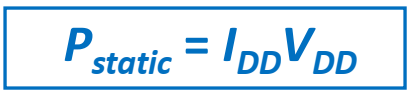 ПРИКЛАД СПОЖИВАННЯ ЕНЕРГІЇ
Оцінити час роботи телефону в режимі очікування.
Estimate the power consumption of a mobile phone running Angry Birds
– VDD = 0.8 V
– C = 5 nF
– f = 2 GHz
– α = 0.1
– IDD = 100 mA
P = αCVDD2f + IDDVDD = (0.1)(5 nF)(0.8 V)2(2 GHz) + (100 mA)(0.8 V) = (0.64 + 0.08) W ≈ 0.72 W
ПРИКЛАД СПОЖИВАННЯ ЕНЕРГІЇ
Нехай мобільний телефон має батарею 8 Вт*г. 
Оцінити час роботи телефону в режимі очікування.
– VDD = 0.8 V
– IDD = 100 mA

Pstatic = IDDVDD = 0.08 W
	Час роботи= Ємність / споживання= 
		=(8 Вт*г) / (0.08 Вт) = 100 г (4 дні)
ДЯКУЮ ЗА УВАГУ
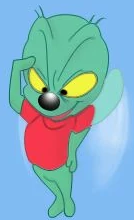 ……та за здані звіти
……задачі (№2) для самостіної роботи див. далі
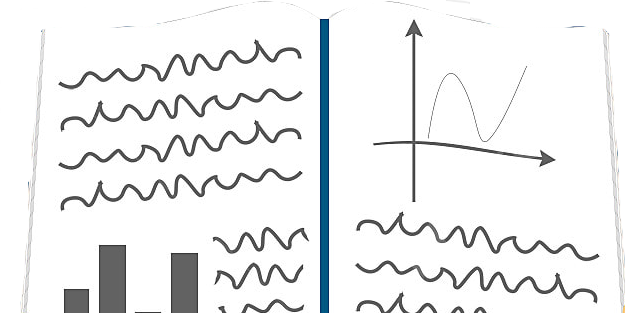 Самостійна робота
Заповніть таблицю істинності логічного елемента ВИКЛЮЧНЕ АБО-НІ з трьома входами. 
Самостійно намалювати на одному графіку для інвертора передавальну характеристику для ідеального та реального (точки граничних коефіцієнтів передачі) випадків. Вказати рівні VIH VIL VOH VOL.